Bachelor Curriculum Blockchain Technology & Cryptocurrencies
www.generationblockchain.eu
By
Frankfurt School of Finance & Management
2022-2024
OERS
01
MODULE 3
Cryptocurrencies
Funded by the European Union. Views and opinions expressed are however those of the author(s) only and do not necessarily reflect those of the European Union or the National Agency. Neither the European Union nor National Agency can be held responsible for them.
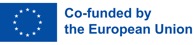 2
contents module 3
01
Bitcoin Deep Dive
61
Ethereum
02
66
03
Decentralized Finance
72
04
Learning Assessment For Module 3
84
01| MODULE 3  
Cryptocurrencies
Chapter Overview
Learning Objectives
In this module, Bitcoin transactions and its mining mechanism will be in focus. Additionally, you will be introduced to the basics of Ethereum, transactions on Ethereum and smart contracts. Finally, we will cover the principles of decentralized finance (DeFi) by drawing comparisons to the traditional financial system.
After the second module, you should be able to: 
 
Reiterate how a Bitcoin transaction works. 
Discuss scalability issues of Bitcoin. 
Have an understanding for the profitability of Bitcoin mining and the hardware and software 
requirements for miners. 
Understand what Ethereum is and what the differences between Ethereum and Bitcoin are. 
Assess the role of the Ethereum gas fee in transactions. 
Reiterate how an Ethereum transaction works. 
Understand the concept and use cases of smart contracts. 
Understand the different application layers of decentralized finance. 
Name and analyze the parallels and differences between decentralized finance & traditional finance. 
Identify current drawbacks with decentralized finance & traditional finance.
4
01| BITCOIN DEEP DIVE
1.1 Bitcoin Transactions
After having learned about Bitcoin transactions on a high-level overview before, we will now look at Bitcoin transactions in a more detailed manner.
There are No Bitcoins 
It is important to note that there are no Bitcoins, only records of Bitcoin transactions. Bitcoins technically do not exist anywhere, not even on a hard drive. If you search for a specific Bitcoin address, you will not find any digital Bitcoins there. There is no physical object or a digital file that “is” Bitcoin. Instead, there are only records of transactions between different addresses with balances that have either increased or decreased. Every transaction that has ever been executed is stored in a public ledger (the blockchain). If you want to calculate the balance of any Bitcoin address, you must calculate it using the blockchain, because no information is stored in the address. 

Any user on the Bitcoin network can view every transaction ever made via the Bitcoin Blockchain. As we already know, Bitcoin transactions are secured by digital signatures and are sent back and forth between Bitcoin wallets via their addresses. 

Transaction Confirmation Time 
Transaction confirmation can take minutes, hours, or days because a transaction needs to be confirmed by miners. Depending on the transaction fee that you paid, your transaction may remain in the transaction pool for a long period of time, simply because the provided incentive (i.e., the transaction fee) is not high enough for your transaction to be included in a block right away. Depending on the traffic on the Bitcoin network, this can delay the transaction by hours or days or can even lead to the rejection of the transaction. 

The Bitcoin protocol is set so that each block takes about ten minutes to be mined. Some traders make the user wait until the block is confirmed. On the other hand, there are some traders who do not wait until the transaction is confirmed. They take the risk and assume that people will not try to spend their Bitcoins on other things before the transaction is confirmed. This is common for low transactions (micropayments) where the risk of fraud is not so high. Each recipient can decide for themselves how many confirmations they require. The principle is that more confirmations make the transaction more secure, but also slow it down.
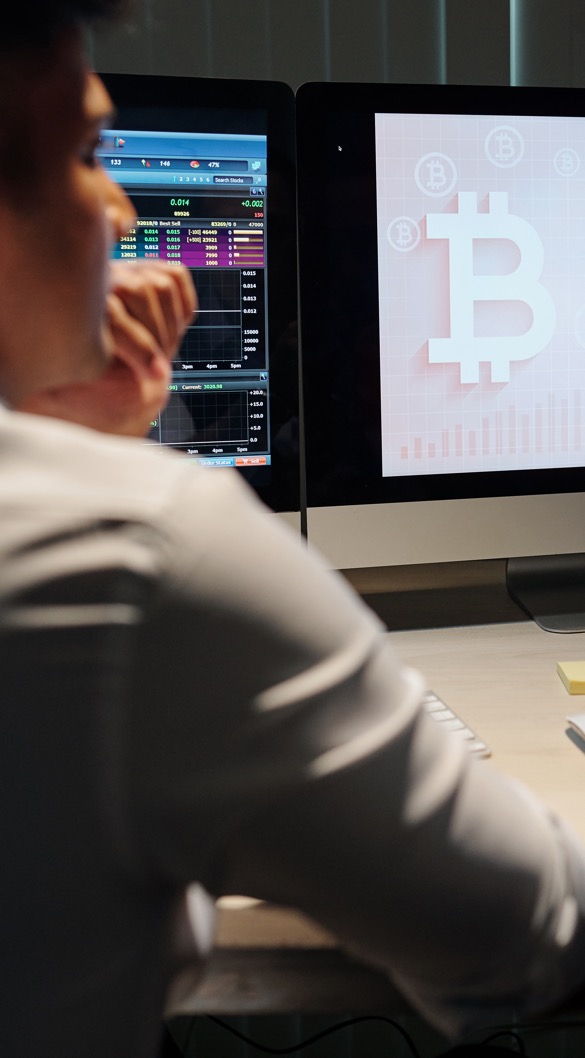 5
The Logic of Bitcoin Transactions & Bitcoin Stored in Your Wallet 
Since Bitcoins exist only as records of transactions, many different transactions may be tied to a specific Bitcoin address. Perhaps Jane sent Alice two Bitcoins, Chris sent her one Bitcoin, and Eve sent only one - all as separate transactions at separate times. They are not automatically converted to Alice's wallet to six existing bitcoins in one file, but they exist only as different transaction records. When Alice wants to send Bob bitcoins, her wallet will try to use transaction records with different amounts that add up to the amount of bitcoins she wanted to send Bob. Unlike on your bank account, amounts of Bitcoin accumulating in your wallet, on a technical level, do not add up to one mass but remain individual entities. 

There is a possibility that Alice's wallet does not have the exact amount of addable transaction records that she wants to send to Bob. If Alice wants to send, say, 1.5 BTC to Bob and none of the transactions she has in her wallet match that amount or can be added to that amount, then the following happens: Alice sends the two 














Bitcoins she got from Jane to Bob. Jane is the input and Bob is the output. However, since Alice wants to send the amount of 1.5 BTC, her wallet automatically creates two outputs for her transaction: 1.5 BTC to Bob and 0.5 BTC to a new address created to hold the change from Bob for Alice. 

Bitcoin transactions are divisible. One Satoshi is one hundred millionth of a Bitcoin. It is possible to send a Bitcoin transaction in the amount of 5,730 Satoshi.
Bitcoins (In)ability to Handle Transactions 
Bitcoin is supposed to be an electronic money system where participants can send money directly to each other. A money system that is not controlled by a central office but is based on a computer protocol. Theoretically, this money system should be accessible to everyone in the world. This would provide a universal monetary standard; a common "language" for all mankind.

But theory does not translate so easily into reality. Even though Bitcoin is already an electronic money system without controlling middlemen, it cannot be used by everyone. The reason for this is the scalability it requires. 

The problem becomes clear when you imagine how many transactions take place every day in the global economy. While Bitcoin technology can easily transfer gigantic sums, it reaches its limits when it comes to a high frequency of transactions. The reason for this is technical: the blockchain, on which all transactions are recorded, only offers limited space for transactions. 



You can think of it a bit like a bus. This bus has a limited number of seats. When all the seats are full, no more people can ride. This is quite a similar mechanism to the blocks in the Bitcoin blockchain. These also only have a certain number of "seats" for transactions. When all the seats are taken, no more transactions can "ride" on the bus (i.e., be confirmed). An oft-recited metric when it comes to Bitcoin's functionality is transactions per second. A block in Bitcoin can be a maximum of 1 megabyte in size. An average transaction is 400 bytes in size. That means, on average, 2,500 transactions can fit in one block. A new block is found approximately every 10 minutes. Consequently, the Bitcoin system can process about 4 transactions per second. 

However, the so-called "SegWit" upgrade now also allows blocks up to 4 MB but is not yet supported by all nodes. With the SegWit update for Bitcoin in 2017, an intelligent solution was found to circumvent this limit. This increased the possible number of transactions per second fourfold.
6
While the Bitcoin blockchain reaches its limit at more than four transactions per second, PayPal can process up to 115 transactions per second. The Visa payment network claims to be able to process up to 24,000 transactions per second. The SegWit update helps with scalability but does not achieve Visa payment network-like numbers. 

One mechanism in Bitcoin is that transactions can secure a seat on the bus through their transaction fee. That is, if Alice wants to send an important transaction to Bob that should find a seat on the next bus, she can pay a higher-than-average fee. The "bus driver" (the miner) does not have to let the transaction ride, though he can earn a relatively high transaction fee if he does. As a result, he has an economic incentive to make room for the transaction on his bus. 

The problem comes if everyone trying to send a transaction provided a higher-than-average fee. The space on the blockchain, the space on the next block, on the next bus, is fixed. As more and more people want to use the Bitcoin monetary system, as more and more transactions want to crowd onto the bus, the transaction fees go up. This is because transactions compete for a spot on the blockchain through their fees. In December 2017, you could see an example of this bidding up of transaction fees. The transaction fee is thus not dependent on how much Bitcoin you are trying to send but dependent on the competition in other unconfirmed transactions and how high of a transaction fee they are bidding. 







However, two nuances must also be mentioned in the scalability discussion: The transaction size and the finality of a transaction.

In Bitcoin, it does not matter to the fees and the network whether an amount of 0.001 BTC or 10,000 BTC is sent. What matters is the number of inputs and outputs of the transaction. With alternative payment systems like Visa and PayPal, you usually pay a percentage fee on the transaction amount instead. Sending large amounts is accordingly more expensive. 

The finality of the transaction describes the possibility that the transaction can be reversed. With Bitcoin, this is very difficult: once a transaction is sent and written to a block, it can hardly be undone. This is an advantage, because sellers can thus be sure that the supposedly friendly customer will not cheat them afterward. This is different with PayPal and Visa: here there is a period (usually 30 to 120 days) in which the payment can be revoked. This is possible because PayPal or Visa are the central authority in the monetary system. They determine the history of the transactions and can also change it in hindsight. 

While Bitcoin is lagging in transaction frequency, the technology can already score massively in terms of transaction size and financial finality. 

Solution Approaches for Scaling: On-chain vs. Off-chain 
The transaction capacity question is also often called the scaling question. At its core, it has come to take on the same character as the Gretchen question in Goethe's Faust:
“
Now tell me, how are you at scaling?
”
Basically, the answers can be divided into two camps: on-chain scaling and off-chain scaling.
7
The approach on-chain advocates, to go back to the bus example is to scale up the bus. That is to limit the blocks to 1 megabyte, a new upper limit is set for the block. This way, more transactions can fit on the bus, which still leaves every 10 minutes. Assuming the block size increases to 10 megabytes, the number of transactions per second also increases by a factor of 10. This means that it would then be possible to process about 40 transactions per second. The way to improve the capacity of the blockchain by increasing the block size is expressed in the Bitcoin hard fork Bitcoin Cash (BCH). 

The alternative to this is off-chain scaling. Here, the aim is not to improve the transaction capacity of the blockchain itself, but to create a second layer for transactions that docks onto the first layer, the blockchain. This second layer would inherit the security aspects of Bitcoin and would also allow a magnitude more transactions. So instead of scaling linearly, as with the on-chain approach, the second layer could handle millions of transactions. And they could be done instantly, for very small amounts, and with similar security to the Bitcoin system itself. This method of scaling Bitcoin outside of the blockchain also goes by the name Lightning Network. 

Lightning Network 
The Lightning Network is a time-locked off-chain payment channel. This means that users can fix BTC off- chain, i.e., away from the Bitcoin blockchain, and send it to other users. Sending value is almost instantaneous and, similar to on-chain transactions, does not require a trusted third party. The Lightning Network is seen as a promising scaling solution for Bitcoin. 
For many Bitcoin proponents, the Lightning Network (LN) is the logical next development of the Bitcoin payment system. You can imagine the architecture like a cake with several layers. The Bitcoin Blockchain is the bottom, or the so-called base layer. The Lightning Network would be built on top of that. Certain characteristics of the base layer could be inherited, such as security, while other limitations no longer apply, such as the limited number of transactions. The link between the base layer and the lightning network is achieved by a number of cryptographic mechanisms.
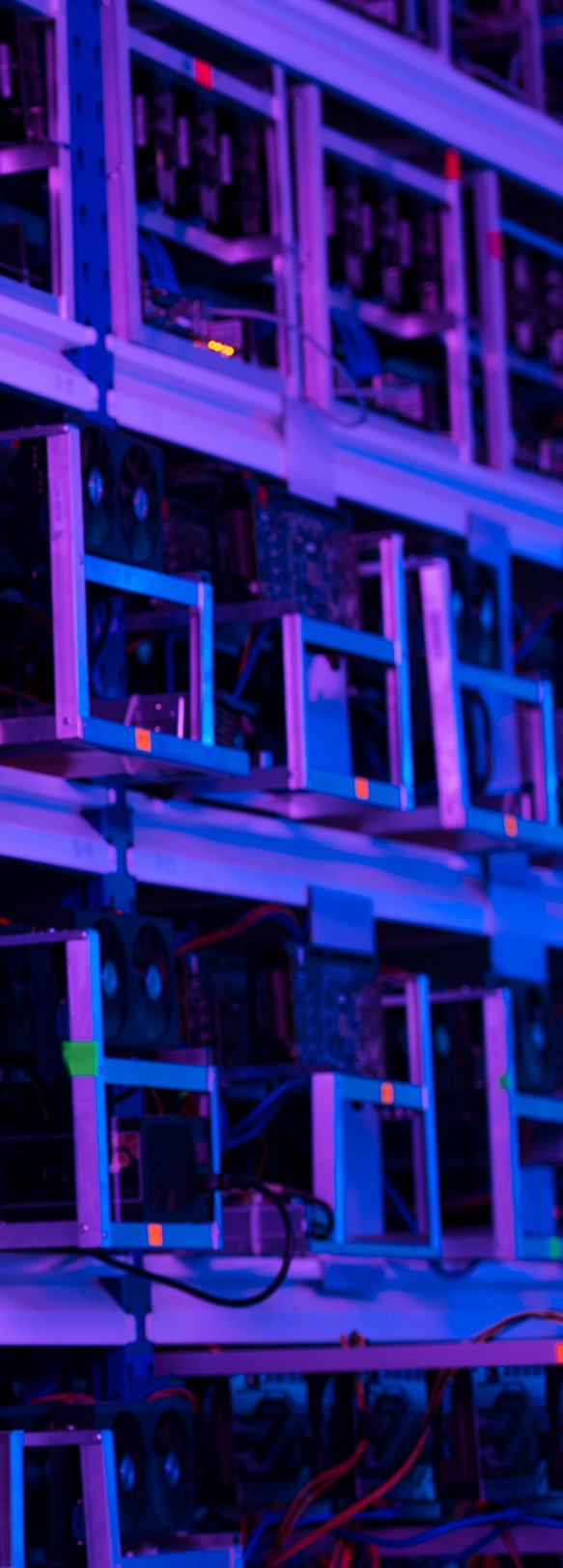 8
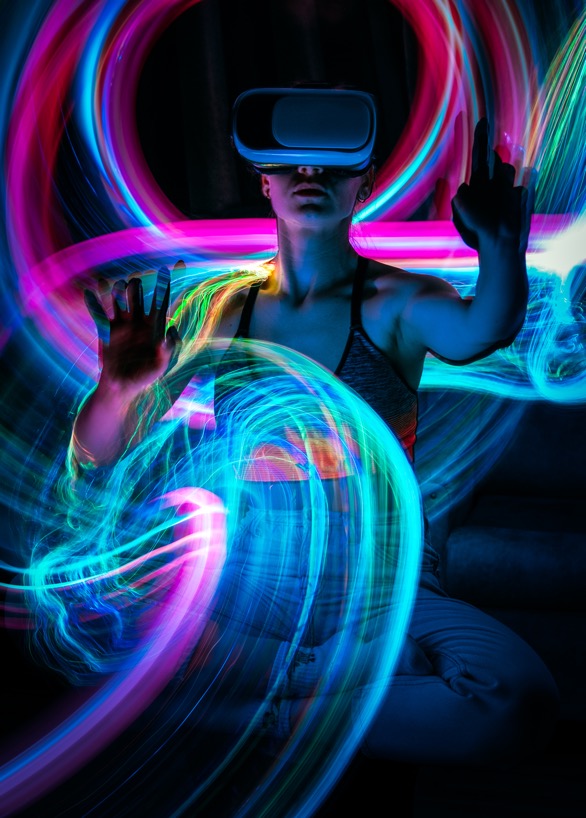 Payment Channels 
The core of the Lightning Network is payment channels. A payment channel can be thought of as a tunnel between two parties, Alice, and Bob. It connects Alice and Bob directly. The difference between a payment channel and a transaction on the blockchain is that payments within the tunnel are not recorded on the blockchain. Instead, Alice and Bob can keep updating the state of the payment channel and only write the last state to the blockchain when they are "done." Updating the payment channel happens outside of the blockchain and is not bound by its limitations. Alice and Bob could refresh the state of their channel several times per second. In other words, micro-transactions become not only possible but plausible. Instead of sending multiple transactions, the amount owed is summed up after a certain amount of time only then is it settled on the main blockchain.
In Module 1, you have already gained an understanding of the purpose and working mechanism of the Bitcoin mining process. Now, you will dive into the details of mining such as hardware and energy requirements and the legality of mining in different countries in the Generation Blockchain Podcast on Bitcoin mining.

Click here to listen to the Generation Blockchain podcast on Bitcoin mining.
1.2 Bitcoin Mining Deep Dive
9
02
ETHEREUM
10
2.1 Introduction to Ethereum
Next to Bitcoin, Ethereum is the second largest cryptocurrency as measured by market capitalization. The Ethereum network is a blockchain-based platform focused on programmable contracts (smart contracts) and decentralized programs (dApps). The associated cryptocurrency is called Ether (ETH). Ethereum is also often referred to as a “world computer”. The term world computer comes from the fact that Ethereum does not just store the state of currency ownership like Bitcoin does, Ethereum can track the state of any kind of arbitrary data and execute all code that can be put into binary data format. 

Ethereum (ETH) is a decentralized open-source platform based on blockchain technology. It allows any interested developer, individual or company to run and develop their own dApp or even a decentralized organization (DAO) using smart contracts. Ethereum has memory that stores both code and data and it uses the Ethereum blockchain to track how this memory changes over time like a general-purpose stored program computer Ethereum can load code into its state machine and run that code storing the resulting stage changes in its blockchain. 

To understand the basics of Ethereum, watch this Generation Blockchain introduction video. Click here to watch the Generation Blockchain video on the Basics of Ethereum.
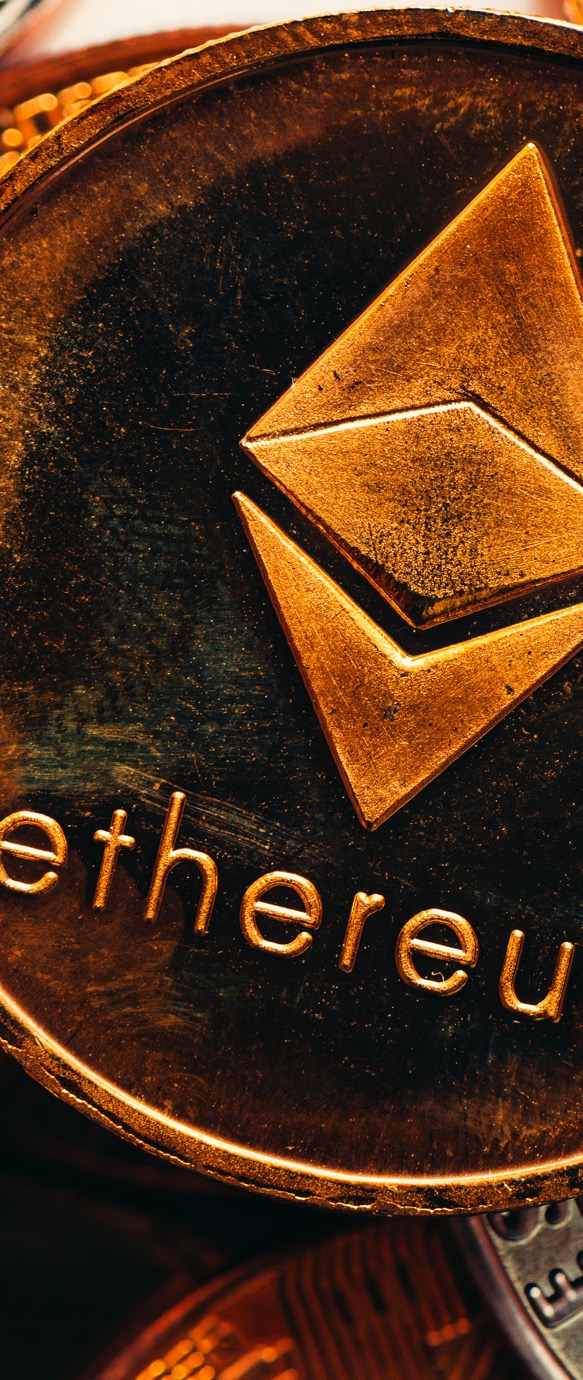 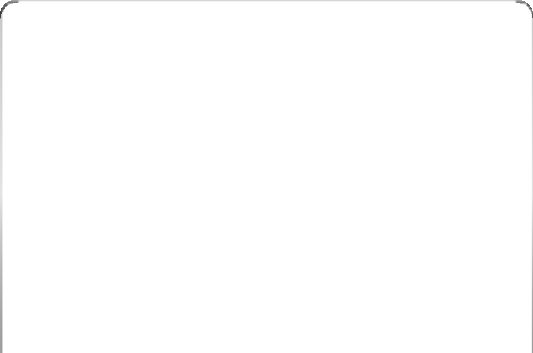 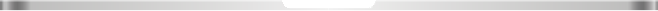 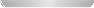 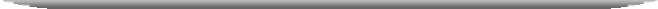 CLICK  TO VIEW
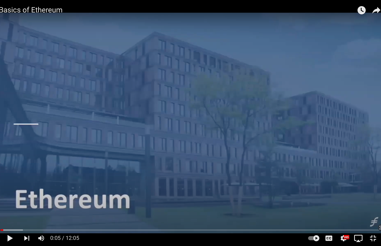 11
Inventors of Ethereum 
Vitalik Buterin is the initial inventor and co-founder of Ethereum. In the early stages of Bitcoin's development, Buterin ran a magazine that was publishing on the topic of Bitcoin. Through this, he identified aspects that he saw as room for improvement. Vitalik Buterin then co-founded Ethereum with Anthony Di Iorio, Mihai Alisie and Charles Hoskinson. Buterin first explained the Ethereum Blockchain in a white paper in 2013. Ethereum was intended to unleash the full potential of Bitcoin. It combines a synthesis between radical openness and radical privacy. Buterin wanted to create a platform that is a mining system and provides a platform for developing one’s own software applications. 

Ether Currency Units 
The cryptocurrency of the Ethereum blockchain is called Ether. Ether is a means of payment for every transaction or creation of smart contracts, as well as the use of various services on the Ethereum platform. All changes made on the world state of Ethereum cost Ether. To interact with the Ethereum Blockchain, one needs to buy Ether. Ether is the fuel of the entire platform. Ether is also distributed as a reward to Ethereum stakers and validators. Ether is subdivided into smaller units down to the smallest unit possible which is named wei 1 ether is 1 quintillion (1018) wei. 

What are smart contracts? 
Smart Contracts are digitized, determined contracts between two or more people or software programs. The code can either be the sole manifestation of the agreement between the parties or can also act as a complement to a traditional text-based contract and execute certain provisions, such as transferring funds from party A to party B. The code itself is replicated across multiple nodes of a blockchain and, therefore, benefits from the security, permanence, and immutability that a blockchain offers. It is possible to use smart contracts to develop a DAO or a dApp.
Smart contracts
1
On the Ethereum network, smart contracts exist as independent users that can be interacted with, and thus, they have the same status as human users. This also means that they can be viewed and monitored by anyone in the network. Conditions are defined in the contracts, which anyone can check for correctness. Depending on whether the triggering event occurs, the smart contracts automatically execute the linked commands. These smart contracts are stored on the Ethereum Blockchain.
are operated by a network of computers
2
execute agreed steps automatically when a specified event occurs
3
automatically track changes within the set terms of the contract
4
are stored on the blockchain
12
Smart Contract Example 
For example, the smart contract includes the understanding that a person will receive their money for the package when it arrives three days after the order is placed. Moreover, such a smart contract is connected to software that is capable of checking on the status of the package (i.e., whether it has been delivered or not). Once the package has arrived, the smart contract automatically releases the recipient's Ether amount stored and locked up in the smart contract to the sender of the package. If the software would detect that the package has not been delivered. Here, the smart contract could override itself and the buyer will get their money back. 

Smart Contracts and the Ethereum Blockchain 
What makes Ethereum special, however, are the smart contracts that turn the Ethereum network into a decentralized computer. Smart contracts, as the name suggests, are smart contracts or small programs that run on the Ethereum network and can, for example, regulate Ethereum transaction conditions. Unlike the Bitcoin network, the nodes on the Ethereum network are also responsible for processing these contracts. Through smart contracts, it is possible to develop so-called decentralized Apps. DApps are publicly accessible decentralized applications. Since ultimately everyone can run an Ethereum node, all dApps have the same functionality and can offer services built on top of the infrastructure accordingly. 

Ethereum dApps 
Everywhere in the world, developers are building dApps on top of Ethereum and creating innovative dApps. There are almost no limits to dApp development. There are financial applications, decentralized exchanges (DEX), social media platforms, messenger services, 














games and others are just a couple of examples for dApps. Smart contracts can be seen as back-end APIs running in the blockchain while dApps are the front- end or UX. They represent the visible layer connecting users or other applications with the smart contracts running in the blockchain. You may think of app stores that we are already familiar with. Just like with dApps, there are countless apps in the app store today. These apps trust the app store with payment management and thus involve a third party and the need for established trust. Traditional developers are also dependent on the App Store's favor. App stores can remove apps from their stores as the ultimate authority. Accordingly, the consumer's choice also depends on the influence of third parties such as Google or Apple. Conclusively, this means that the content they generate is in the hands of third parties and influenced by unwritten rules of the industry. This is different with dApps which are built on Ethereum. Here, the data is in the hands of the users. Developers can offer dApps freely and independently of an app store provider, eliminating the pre-selection of an app store altogether. Running an Ethereum node is not a requirement for implementing DApps. Instead, there are private offerings in the cloud that can provide access to existing nodes.
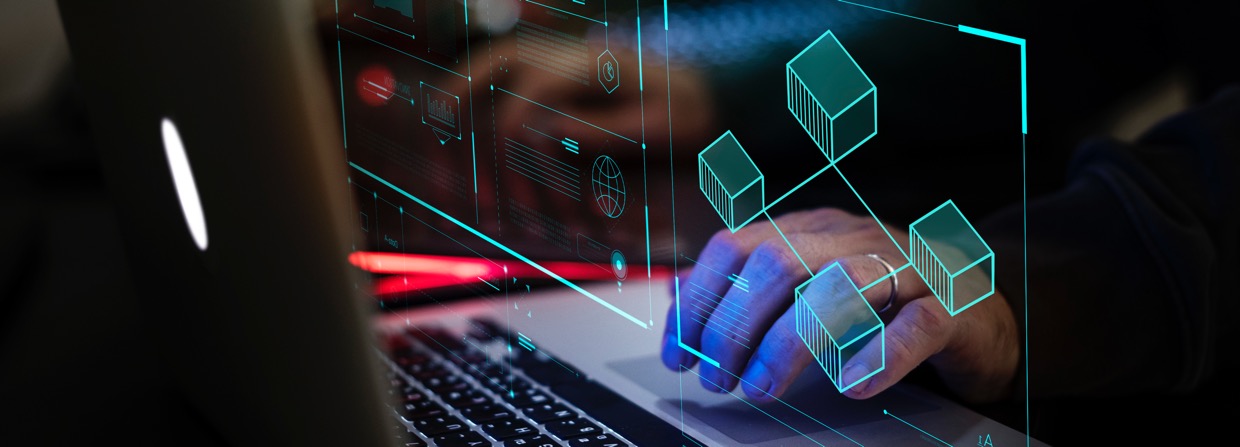 13
Ether supply 
As compared to Bitcoin which sets the maximum supply at 21 million, Ethereum does not have a limit. There will never be an end to Ether production. How many Ether exist has a direct impact on its price. Generally, the greater the number of coins that are publicly available, the lower its value. The total amount of Ether is still fluid, as the recent network upgrade to PoS have made an increase and decrease in both directions possibly in terms of Ether supply. 

The differences of Ethereum and Bitcoin 
Bitcoin and Ethereum differ in many aspects. While Bitcoin is a cryptocurrency, Ethereum is a platform. For this reason, Bitcoin is primarily a store of value and medium of exchange whereas Ethereum is seen as a general purpose blockchain. Ether is the native token on Ethereum's blockchain. Bitcoin is and always has been the largest cryptocurrency as measured by market capitalization and Ethereum is the second largest. Transactions are faster on the Ethereum network than on Bitcoin’s due to the fact that the Ethereum blockchain is slightly faster than the Bitcoin blockchain. It is also important to note that Ethereum was created as a complement to Bitcoin and not as competition. While Bitcoin has been able to establish itself as a cryptocurrency, Ethereum aims to establish a decentralized world computer. In this sense, a comparison between the two cryptocurrencies is a difficult one.
2.2 Ethereum Transactions
To learn how Ethereum transactions work in accordance with smart contracts, listen to the Generation Blockchain podcast episode on the topic. 

Click here to listen to the Generation Blockchain Podcast episode on Ethereum Transactions & Smart Contracts.
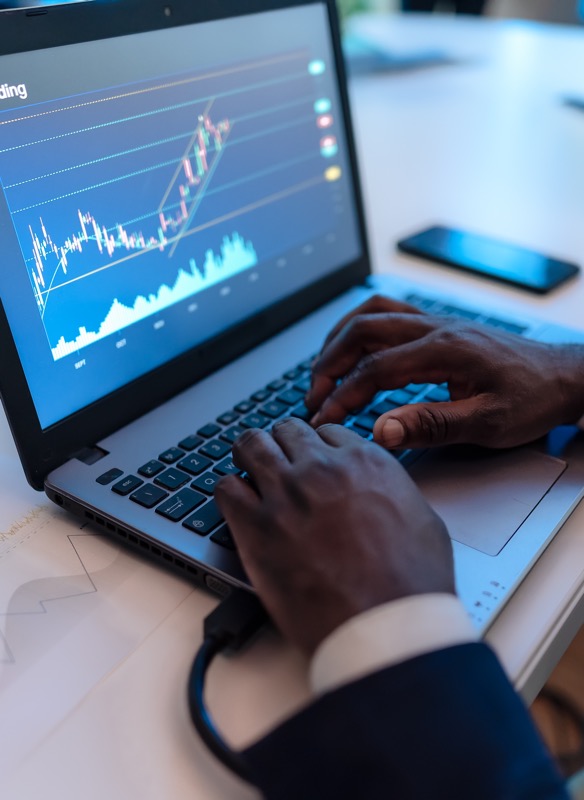 2.3 Ethereum Smart Contracts
In a previous section, you have already gained a high-level overview of smart contracts which will be deepened in the following. 

As you already know, smart contracts are a type of Ethereum account. Thus, they have a balance and can be the target of transactions. Smart Contracts must not be controlled by a user, instead, they are deployed to the network and run as previously programmed. Actual user accounts can interact with a smart contract by submitting transactions that execute a function defined on the smart contract. Smart contracts can define rules, like a regular contract, and automatically enforce them via the code. Smart contracts cannot be deleted by default, and interactions with them are irreversible. They can only be overwritten by authorized parties. Smart contracts are simply programs stored on a blockchain that run when predetermined conditions are met.
14
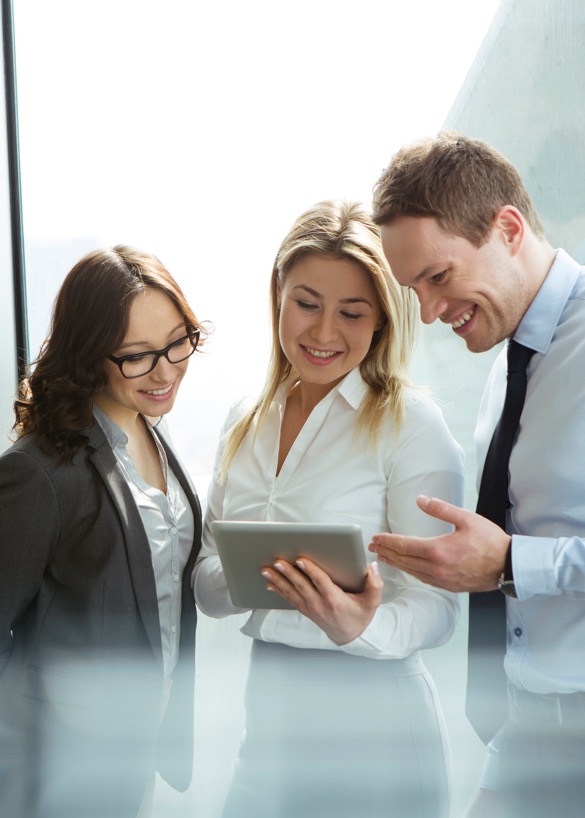 They typically are used to automate the execution of an agreement so that all participants can be immediately certain of the outcome, without any intermediary’s involvement or time loss. They can also automate a workflow, triggering the next action when conditions are met. 

From an implementation standpoint, Vitalik and his co-founders designed the so-called Ethereum Virtual Machine (EVM) for running byte code in the blockchain. Every node in the network runs said EVM, and it is ready to execute any arbitrary code. Creating a new contract in the blockchain implies sending the program representation in byte code as part of the transaction data payload. Once the EVM runs the transaction and the block is added to the ledger, the programmer then receives the public address where it was published. From there, anyone that is given access to it can then start interacting with the contract at that address. 

There are three important aspects of smart contracts. The execution context, the gas fee, and the immutability.
Execution context 
Smart Contracts run in isolation meaning that they can only see data available on the Ethereum blockchain or call other smart contracts. Thus, they cannot make calls to any service or query data from outside the Ethereum blockchain. Some contracts in Ethereum act as oracles. External users or applications can feed these oracle contracts with external data so others can consume them. 

Gas 
Running code in the EMV cannot happen without a gas fee being paid since computing resources and storage are scarce and are not for free for the validators. The cost of using Ethereum services is expressed in a unit known as gas, which represents short fractions of Ether (denominated in WEI). For every transaction submitted one must pay gas, otherwise the code will not run. Gas is consumed by executing lines of code or allocating storage space. If a transaction runs out of it, it results in the cancellation of the transaction. In this case, the tokens or funds are spent anyway. Technically, gas represents a unit and not a price since the price for the transaction is assigned when it is created. Here, the higher the price that one pays or is willing to pay leads to a higher prioritization of the transaction in the execution queue. Validators have the incentive to execute transactions that pay more since they receive the gas fees. One can also set a gas limit on the transaction. This expresses how much one is willing to spend on the execution. If the transaction costs more, it is canceled, and the unused funds are returned to the sender. 

Immutability 
Smart contracts are immutable. Thus, by definition (byte code) they cannot be changed or updated once they are deployed on the Ethereum blockchain. In case an existing smart contract needs to be altered, one has to deploy a new version in a new address. Once bugs are introduced, they cannot be fixed.
15
03
DECENTRALIZED FINANCE
16
Before we will dive into decentralized finance (DeFi), we must first understand our current financial system on a base level to understand the parallels between traditional finance (TradFi) and DeFi.
3.1 Traditional Financial System
Any financial system that we know today is a highly interconnected network of intermediaries, facilitators, and markets serving the following purposes:
1
3
Facilitating all types of trade, including intertemporal exchange.
Allocating capital,
2
Sharing risks, and
On first glance, this might sound uninteresting, but it is one of the most crucial pillars to human welfare in a capitalistic system. Without this financial system, the technological progress of the last two centuries (e.g., invention of steam engines, cars, airplanes, land line telephones, computers, gene manipulation, and cell phones) would not have taken place, at least not at this pace.
The purpose of the financial system
The main function of the system is to efficiently link money borrowers to lenders. Borrowers range from inventors, entrepreneurs, domestic households, governments, businesses, and startups with potentially profitable business ideas but limited financial resources where the expenditures are higher than the revenues. Lenders or savers also come in different calibrations and can take on the shape of domestic households, businesses, governments, and investors with excess funds where the revenues are higher than the expenditures. The financial system also helps to link risk-averse entities called hedgers to speculators. 

It does happen that individuals and companies, especially small businesses or ones that sell into rapidly growing markets, have enough wealth (i.e., a stock) and income (i.e., a flow) to implement their ideas without outside financial support by plowing back profits which is also known as internal finance. The more usual case, however, is that people and firms that have good ideas do not have the funds needed to draw up blueprints, create prototypes, lease offices or production space, pay employees, obtain permits and licenses, or suffer the risks that come with bringing a good or service to market. Sufficient funds are vital to chasing and fulfilling our ideas from a professional and private standpoint. This course on blockchain for example is free because the EU deems education to be a necessity that should not be made available only for those students who have the means to pay for it.

The necessity of a financial system (?) 
Why is it that individuals and companies do not simply borrow from other individuals and companies when they have to?
17
Lending, as goes for most other goods and services, is most efficient and cheap if done by specialists and companies that focus on doing only one thing (or a couple of related activities) very well. Firstly, through the practice, research that they have accrued over time and secondly, they also unlock economies of scale. For example, the fixed costs of making loans (i.e., advertising for borrowers, buying and maintaining computers, leasing suitable office space, and writing up contracts) are quite high. To make up for these fixed costs and make a large margin of profit, lenders must do a lot of business. Therefore, small businesses in a highly concentrated market cannot be profitable. This is not to say, however, that bigger is always better, only that to be efficient financial companies must exceed minimum efficient scale.
 
Asymmetric Information
Finance also suffers from another problem that is not easily overcome, namely the concept of opportunity costs (i.e., to obtain X you must give up Y). On top of this, we encounter an additional issue called asymmetric information. In the context of a financial system, when a seller (i.e., borrower, a seller of securities) knows more than the buyer (i.e., lender or investor, a buyer of securities), it is not long until the problems start to show. The two main issues with this are adverse selection before a contract is signed and moral hazard, which entails sinning after contract consummation.

Adverse selection
Ironically, the riskiest borrowers are also the ones who most strongly demand loans. If lenders are unaware of this selection bias, they will continuously become more and more reluctant to lend out their money. Unless recognized and effectively countered, moral hazard will lead to the same suboptimal outcome. Moral hazard
Even if adverse selection bias did not cause a problem, borrowers that are good willed sometimes turn into thieves after signing because they realize that they can gamble with other people’s money. This kind of embezzlement is common, and borrowers often end up unable to repay the loan.

The current financial system never kills the information asymmetry, but it reduces its influence, intermediaries by screening insurance and credit applicants and monitoring them thereafter, and markets by providing price information and analysis. Businesses and other borrowers can obtain funds and insurance cheaply enough to allow them to become more efficient, innovate, invent, and expand into new markets despite asymmetric information. Another way to look at it is to realize that the financial system makes it easy to trade intertemporally, or in other words across time. Instead of having to pay immediately for supplies, companies leverage the financial system to acquire what they require for operations today and pay for it at a defined time in the future, giving them time to produce and distribute their products.
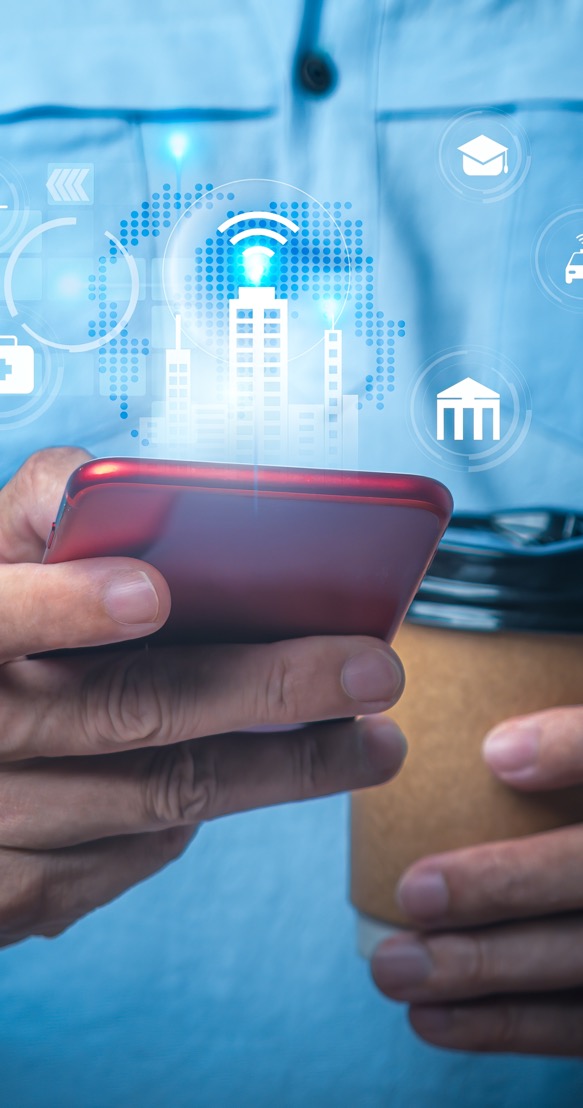 18
Financial Instruments
Financial instruments are legally binding contracts that list the obligations of their makers, the individuals, governments, or businesses that issue them and promise to make payment, and the rights of their holders, the individuals, governments, or businesses that currently own them and expect to receive payment. They serve the purpose of specifying who owes what to whom, when or under what conditions payment is due, and how and where any payment should be made.

Financial instruments take mainly three shapes:
Debt	 
Debt instruments, such as bonds, are a lender–borrower relationship in which the borrower promises to pay a certain sum and interest to the lender at a specific date or over some period of time.

Equity	 
Equity instruments, such as stocks, represent an ownership stake in which the holder of the instrument receives some portion of the issuer’s profits. 

Hybrid	
Hybrid instruments(e.g., preferred stock) have some of the characteristics of both debt and equity instruments. Like a bond, preferred stock instruments promise fixed payments on specific dates but, like common stock, only if the issuer’s profits warrant. Convertible bonds, by contrast, are hybrid instruments because they provide holders with the option of converting debt instruments into equities.
Today, most financial instruments are held only as electronic accounting entries that are linked to a specific contract. Stocks used to be issued in paper form.
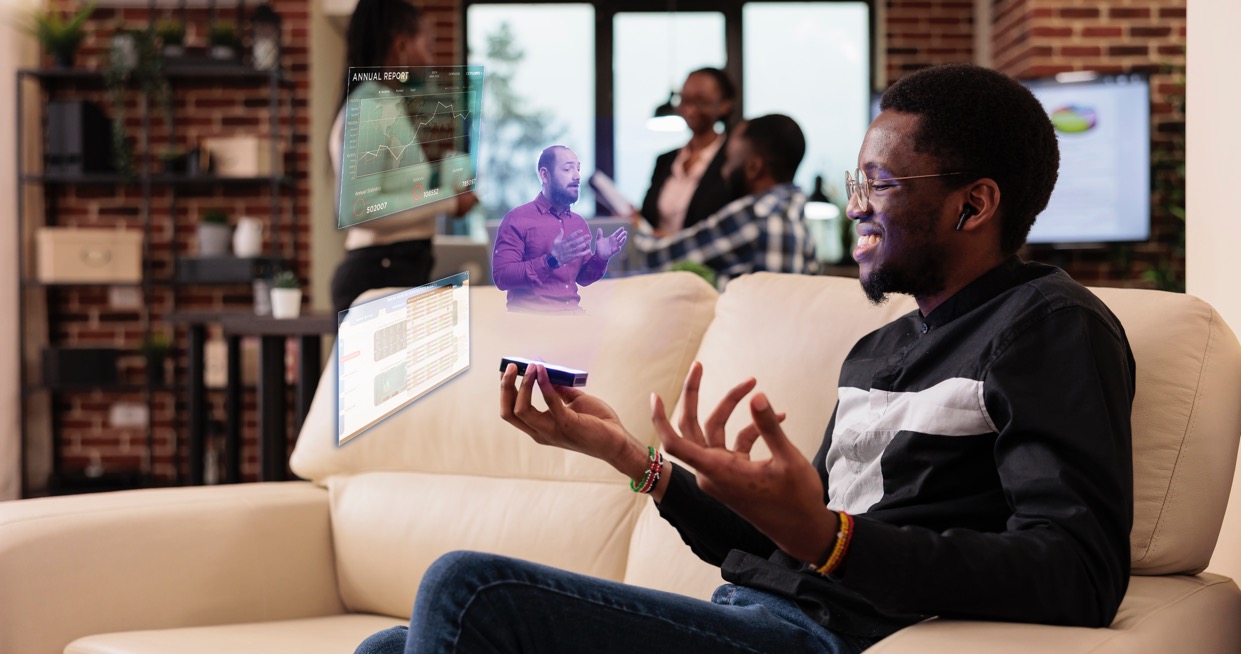 19
Financial Markets
The current financial system is not a direct financial system. There is always an intermediary needed to settle a transaction unless the transaction is made in physical cash. For example, brokers facilitate secondary markets by linking sellers to buyers of securities in exchange for a fee or a commission, a percentage of the sale price. Dealers “make a market” by buying and selling securities, profiting from the arbitrage, or the difference between the sale and purchase prices. Brokerages offer usually both – brokering and dealing and also consult their customers on investment decisions. Investment banks support primary markets by underwriting (i.e., buying for resale to investors) stock and bond offerings and by arranging direct placement of bonds. Investment banks can also be brokers by introducing securities issuers to investors.
 
As are financial markets, financial intermediaries are highly specialized. Financial intermediaries have very different functions from depositing money, giving advice, making use of different prices for the same asset at a certain time and many others. They are usually categorized according to their ownership structure. For example, depository institutions (i.e., commercial banks, savings banks, and credit unions) issue short-term deposits and buy long-term securities. Traditionally, commercial banks specialized in issuing demand, transaction, or checking deposits and making loans to businesses. Savings banks issued time or savings deposits and made mortgage loans to households and businesses, while credit unions issued time deposits and made consumer loans. Almost all commercial and many savings banks are joint-stock corporations. Some savings banks and all credit unions are mutual corporations and hence are owned by those who have made deposits with them. The current financial market is highly complex and is the result of years of developments.
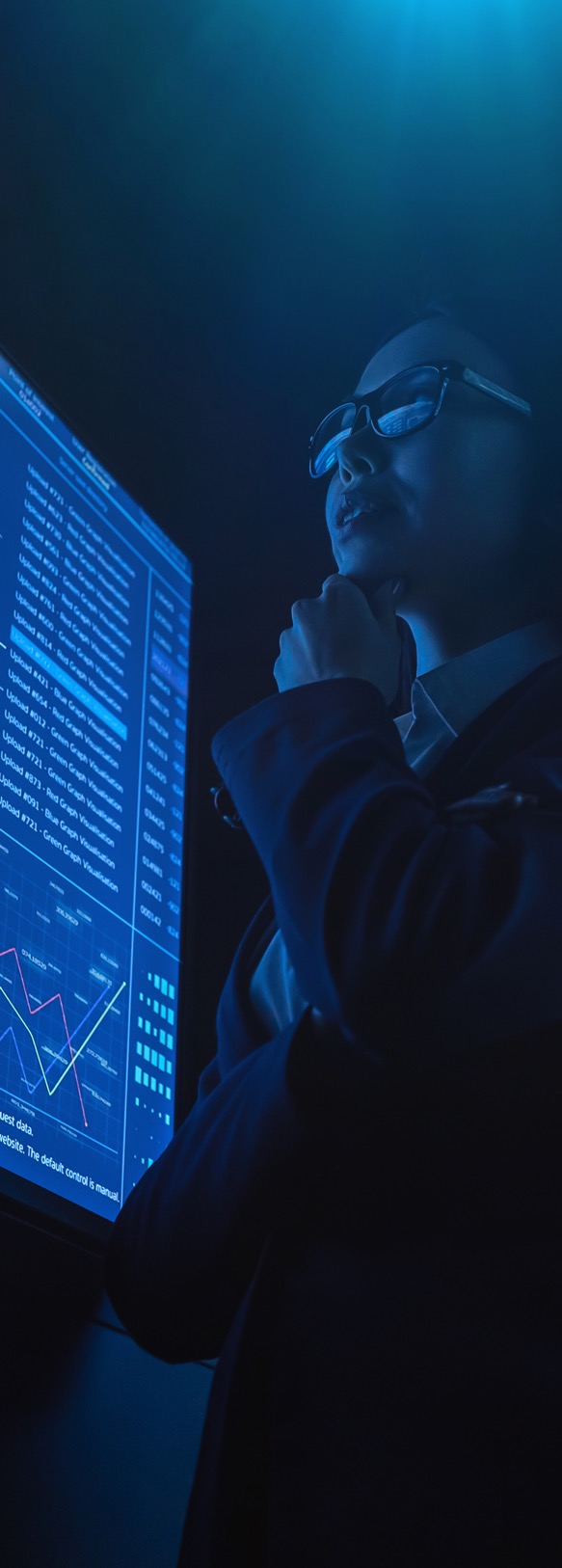 20
Regulation
The financial system is relatively heavily regulated as compared to other sectors in capitalistic countries. Regulators serve four major functions:
1
3
Strive to promote financial system competition and efficiency
Reduce asymmetric information
They try to do so by encouraging and claiming transparency. That usually means requiring both financial market participants and intermediaries to disclose accurate information to investors in a clear and timely manner.
Regulators promote competition by ensuring that the entry and exit of firms is as easy and cheap as possible.
2
4
Ensure soundness of the financial system
Protect consumers
It is the goal of the regulator to ensure the soundness of the financial system by acting as a lender of last resort, mandating deposit insurance, and limiting competition through restrictions on entry and interest rates which is a controversial intervention in the market. Regulators are also capable of limiting competition in the market to ensure safety. However, this does extend privileges to existing institutions over new ones which is why existing companies are often proponents of regulation.

Depending on the jurisdiction, there is usually more than one local regulator that needs to be complied with. In the US for example, there is the Securities and Exchange Commission (SEC, which oversees exchanges and OTC markets), the New York Stock Exchange (NYSE, which oversees itself as an SRO or self-regulating organization), and the Commodities Futures Trading Commission (CFTC, which oversees futures market exchanges) monitor and regulate financial markets. Next to these three major ones, there are also other regulators, including the Office of the Comptroller of the Currency (which oversees federally chartered commercial banks), the Federal Deposit Insurance Corporation (FDIC, which oversees almost all depositories), and sundry state banking and insurance commissions which is monitoring financial intermediaries. Players that try to avoid regulatory scrutiny due to its high cost tend to use intermediaries instead of markets.
Regulators must protect consumers from scammers, and from the failure of honest but ill-fated or poorly run financial institutions. They do so by directly limiting the types of assets that financial institutions are allowed to do business with and by mandating minimum reserve and capitalization levels.
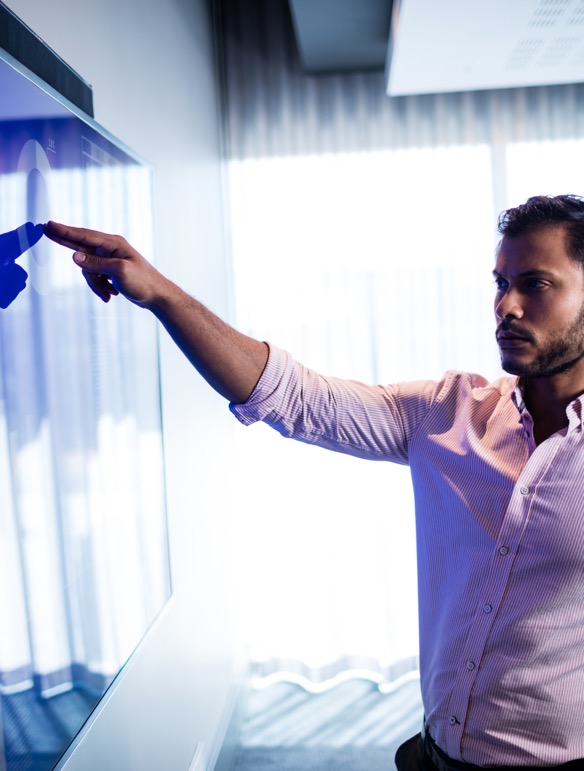 21
3.2 Decentralized Financial System
Promising to enhance access and efficiency within financial services, DeFi has gained significant attention (and some traction in the marketplace) in recent years. In essence, DeFi uses secure blockchain technology to facilitate peer-to-peer financial transactions, including borrowing, lending, and trading. DeFi seeks to disintermediate and decentralize the traditional financial services industry by automating complex financial processes. The functional roles of trusted third parties such as brokerage firms, banks, and other centralized financial institutions, are replaced by smart contracts. Although from a big-picture perspective DeFi is still a niche phenomenon whose long-term impact on the financial services industry is yet to be determined, that potential for disintermediation means it is important that established financial institutions understand how it might reshape the operational landscape and how they might themselves embrace the concept of decentralization. Certainly, a major market correction is underway in the digital assets space in 2022.
 
There is already a broad range of financial services or products available in the DeFi space including trading, lending, investing, deposits, and payments services. Furthermore, decentralized applications are highly modular. This means, that very often they can be combined and are interoperable to create new applications. DeFi’s rise in popularity can be partly explained by real and perceived structural issues with the current financial services industry. DeFi arose out of a desire to free financial services from the control of centralized institutions and governments discussed in the previous section, thereby providing financial inclusion for more people. Proponents of DeFi argue that traditional financial services are dominated by large institutions and often characterized by tightly controlled access, leading to organically grown inefficiencies, high and opaque fees as well as financial exclusion. In addition, they point to the high level of regulation fostering an environment that is generally hostile to disruptive technologies or innovative business models in most of the world. While some industry commentators have cast doubt on the sustainability of fully decentralized financial services, others believe that DeFi has real potential as a disruptor of traditional financial services markets.
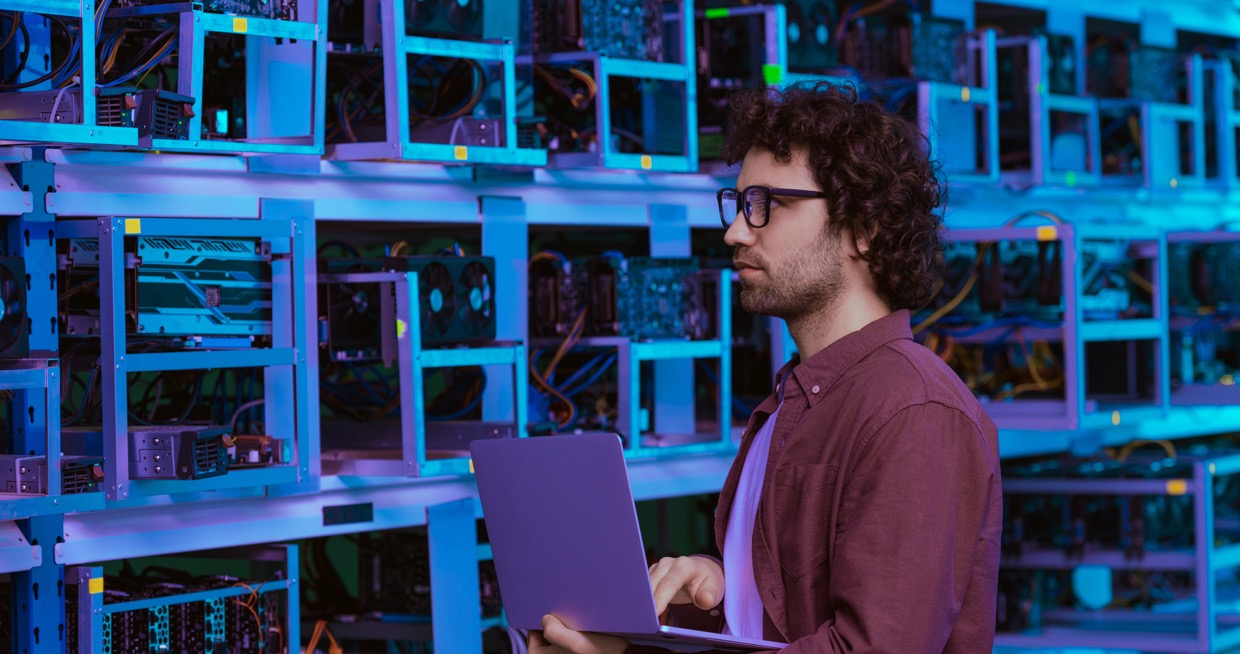 22
The layers of DeFi
A basic understanding of the different layers of technology used for DeFi applications will establish a mental map that is helpful in analyzing and evaluating specific DeFi implementations as shown below.
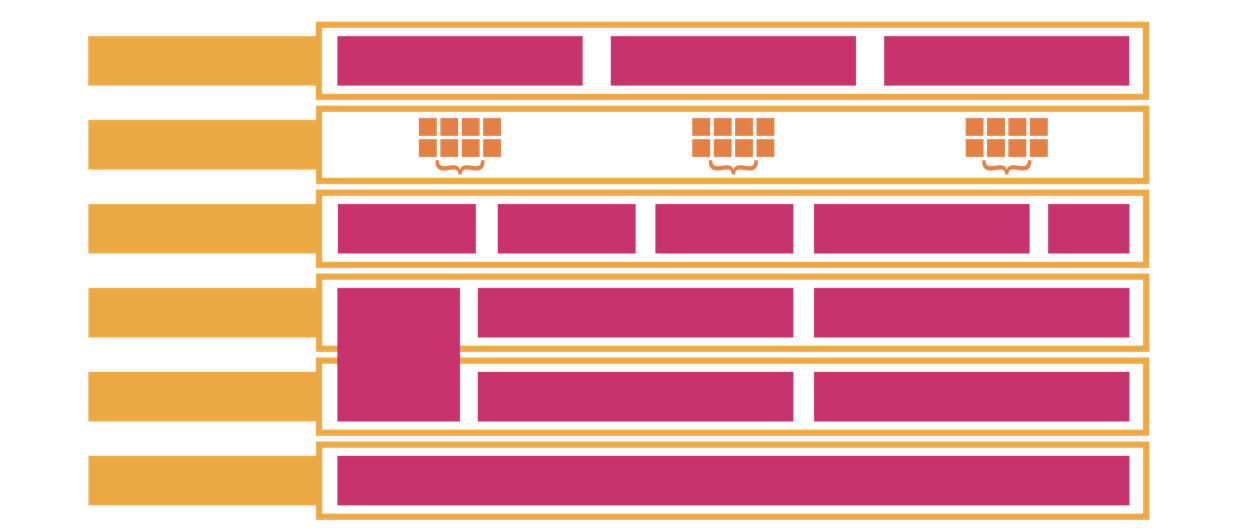 Aggregator 1
Aggregator 2
Aggregator 3
Aggregation Layer
Application Layer
Asset Management
…
Lending
Derivatives
Exchange
Protocol Layer
Non-Fungible Tokens (e.g., ERC721)
Asset Layer
Native Protocol Asset 
(e.g. ETH)
Fungible Tokens (e.g., ERC20)
(Bitcoin) Blockchain
(Ethereum) Blockchain
Settlement Layer
Direct communication between different settlement layers
Interoperability Layer
Figure 9: The DeFi Stack (based on IOSCO 2022 and Schär 2021)
Protocol, asset, and settlement layers form the core of the DeFi technology stack. The protocol layer consists of DeFi applications that offer some sort of financial service functionality such as trading or lending. The asset layer defines which digital assets can be processed by a DeFi protocol. It is important to keep in mind that normally a specific DeFi protocol is offering its services for only a few specific digital assets such as one fungible token or a pair of fungible tokens. Finally, the settlement layer forms the underlying infrastructure. DeFi applications as well as digital assets reside on Layer-1-protocols (e.g., Ethereum). This Layer-1 protocol is of crucial importance, as it represents the execution and settlement layer for any transactions. In addition to these core layers, three additional layers can play a role. First, at the bottom of the stack, the interoperability layer allows different settlement layers to directly communicate with each other. It can be used to allow DeFi applications to incorporate different Layer-1-protocols into their functionality. At the top of the stack, an application layer normally provides user interfaces. Finally, an aggregation layer allows to aggregate the functionality of multiple DeFi applications.

DeFi solutions exist for major functions such trading, lending, investing, deposits, and payments more services being added on an ongoing basis. Below you see an overview of financial services, with examples of solutions across traditional finance (TradFi), Centralized Finance (CeFi) and DeFi. When comparing TradFi with CeFi and DeFi, it is important to distinguish infrastructures from assets. DeFi (and CeFi) solutions currently focus on the processing of digital assets such as cryptocurrencies, whereas TradFi handles traditional assets such as bonds or equities. However, it would also be conceivable that DeFi solutions process digitalized versions of traditional assets (e.g., tokenized bonds).
23
Figure 10: Main financial services categories in traditional finance, centralized finance, and decentralized finance.
24
As noted, DApps are currently available for users in financial services such as trading, lending, investing, deposit, and payment solutions.
Trading: 
In DeFi, decentralized exchanges (DEXs) perform the function of centralized exchanges by using smart contracts. DEXs enable users to exchange digital assets without having to use or trust intermediaries or use custodians. Major DEX protocols include Uniswap and Sushiswap.

Lending: 
DeFi lending protocols offer loan services. These solutions normally come in one of two varieties. With pool-based lending protocols, interested individuals provide liquidity or funds to a pool that others can borrow from.
Users putting their assets into the pool can earn interest-like income in return. With peer-to-peer based lending, individuals borrow directly from a particular lender. In this case, decentralized lending protocols enable borrowers to take out loans with minimum barriers. Major DeFi lending protocols include Aave, Maker and Compound.
Investing
DeFi DApps can also be used to execute automated trading strategies. For example, TokenSets is a DApp-based platform for portfolio management. Users provide the boundary conditions and investment objectives and then TokenSets trades, balances, and implements strategies to achieve the users’ goals automatically. This enables users to gain exposure to a basket of digital assets, without the need to buy individual assets.
 
Deposits (Staking)
While there are no deposits in the traditional sense in the DeFi ecosystem, a very similar mechanism (called staking) exists. Staking is the process of locking up digital assets for a fee. It is thus comparable to depositing money at a regular bank. Just as a bank deposit represents a short-term loan that is given to the bank, staked cryptocurrencies can be seen as a short-term loan to a protocol. For the time that assets are staked, they earn a small income. However, they cannot be sold or otherwise used by their owners during this time. Digital assets that are locked up in this way are usually used for adjacent processes (e.g., supporting the transaction validation mechanism of the underlying blockchain network).
Payments and stablecoins
The high volatility of cryptocurrencies such as Bitcoin and Ether hampers their use for payment purposes. This is where stablecoins come in. Stablecoins are digital assets that are pegged to (a basket of) fiat currencies or some other stable asset. They aim to be a means of payment with a similar volatility as fiat currencies. As stablecoins are digital assets, they can be seamlessly integrated into other DeFi applications. Users can conduct on-chain transactions with these coins without the need for using traditional financial infrastructures within a matter of seconds. Stablecoins come in different varieties:
Asset-backed stablecoins are blockchain-based tokens that have their value pegged to a reserve asset such as another digital currency, fiat money, or a commodity. In contrast, algorithmic stablecoins try to keep a stable value by managing the supply of the coin based on demand from users. However, the recent collapse of Terra (Luna) has proven that algorithmic stablecoins have difficulty retaining their value and are rather unsuitable as a means of payment.
25
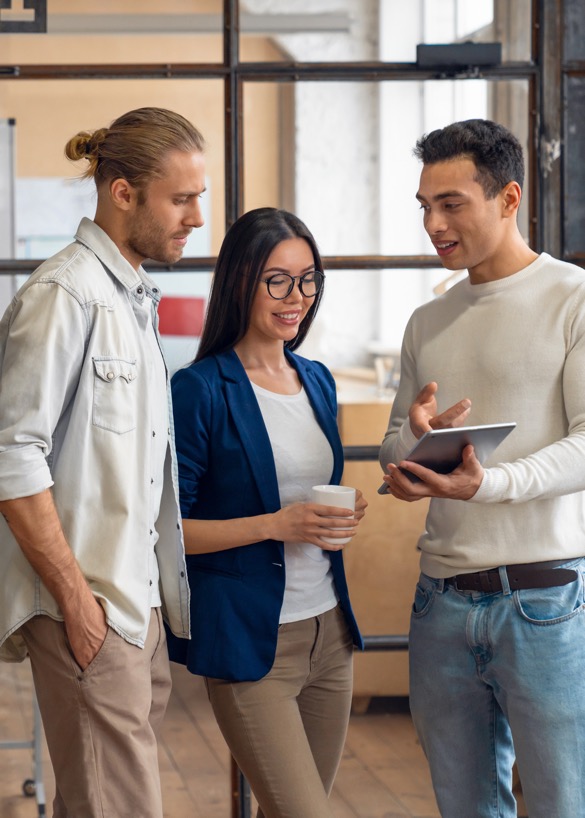 Also, the adequacy of reserves of asset-backed stablecoin projects have recently been publicly challenged. Some of the most popular stablecoins include USD Coin (USDC), Binance USD (BUSD) and Dai (DAI). In additon to these private sector-driven stablecoins, central banks around the world are looking into the opportunities of Central Bank Digital Currencies (CBDC) that can include the launch of a stablecoin. While the above examples represent the main solutions currently observed in the DeFi space, there are many other DeFi financial services that are tested (e.g., insurance services, derivatives, and prediction markets).
Decentralized Exchanges
One of the fastest growing areas in DeFi is Decentralized Exchanges (DEX). With the rise of cryptocurrencies and other digital assets after the financial crisis of 2008, users were looking for service offerings that enabled them to trade these new asset classes. Traditional financial service providers did not offer trading services for owners of digital assets. As a result, a new class of financial intermediaries emerged. In the beginning phase, this took shape in centralized exchanges (CEXs). CEXs replicate offers from TradFi in the CeFi world. To use the services of a CEX, a user undergoes registration at the CEX (i.e., KYC and AML processes) and then, before buying or selling digital assets, the user must fund their account using either cryptocurrencies (e.g., Bitcoin) or some traditional form of payment (e.g., bank transfer). This recentralized approach to DeFi means giving up control over any assets. Essentially, the CEX controls the user’s account.
 
In the context of CEXs, users need to trust the exchange with their money. This makes them vulnerable to a certain degree of counterparty risk. At the beginning, this was especially problematic given most CEXs were newly established entities with untested operations and minimal to zero oversight from financial markets authorities. As a results, hacks, scams, and other illegal activities have been common in the early years of the CeFi space, often leading to a loss of capital for users of these services. You will learn more about the early phases of exchanges in a later module. To solving this issue, decentralized exchanges (DEX) emerged. The primary goal of a DEX is full disintermediation via the elimination of middlemen and allowing every user to deal directly with other users on a peer-to-peer basis. By migrating trading functionality directly onto the blockchain via smart contracts, a DEX serves as a trustless platform for the trading of digital assets. Much like traditional exchanges and CEX, these platforms coordinate supply and demand from many users. However, assets either remain in the custody of the user or (for a limited time) in an escrow account of the fully automated smart contract.
26
Main Types of DEXs
DEXs come in different forms. Over the years, several designs have been suggested and implemented, all to improve on previous projects and further streamline the functionality of the solution and its user experience. The following three major types of DEX exist:
 
Automated Market Makers-based DEXs (AMMs)
AMMs utilize pools of digital assets which are sourced from so-called ‘liquidity providers’ to enable trading services for their users. Prices are quoted automatically by the underlying smart contract, hence the name automated market maker. The main purpose of creating an AMM is to always ensure liquidity.
 
Order book-based DEXs
Order book DEXs compile the details of all open buy and sell orders for a particular pair of digital assets. A buy order implies that a trader desires to bid for an asset at a given price. A sell order on the other hand is an indication that a trader is willing to sell a specific asset at a particular price. Much like traditional exchanges, order book DEXs match these orders.
 
Hybrid / Alternative Platforms
While most DEXs can be classified as either AMM or order book-based, a growing number of platforms are beginning to merge the concepts of both these types to create new, hybrid DEXs. This is done to enable additional functionality (i.e., allowing users to seamlessly trade their assets across multiple blockchains). In addition, a noteworthy phenomenon has been the rise of DEX aggregators, which allow users to search for prices and liquidity across multiple DEXs. As the name implies, they aggregate liquidity from different DEXs to provide the users with the best execution price available within the shortest time, while lowering the level of slippage on large orders and optimizing fees.
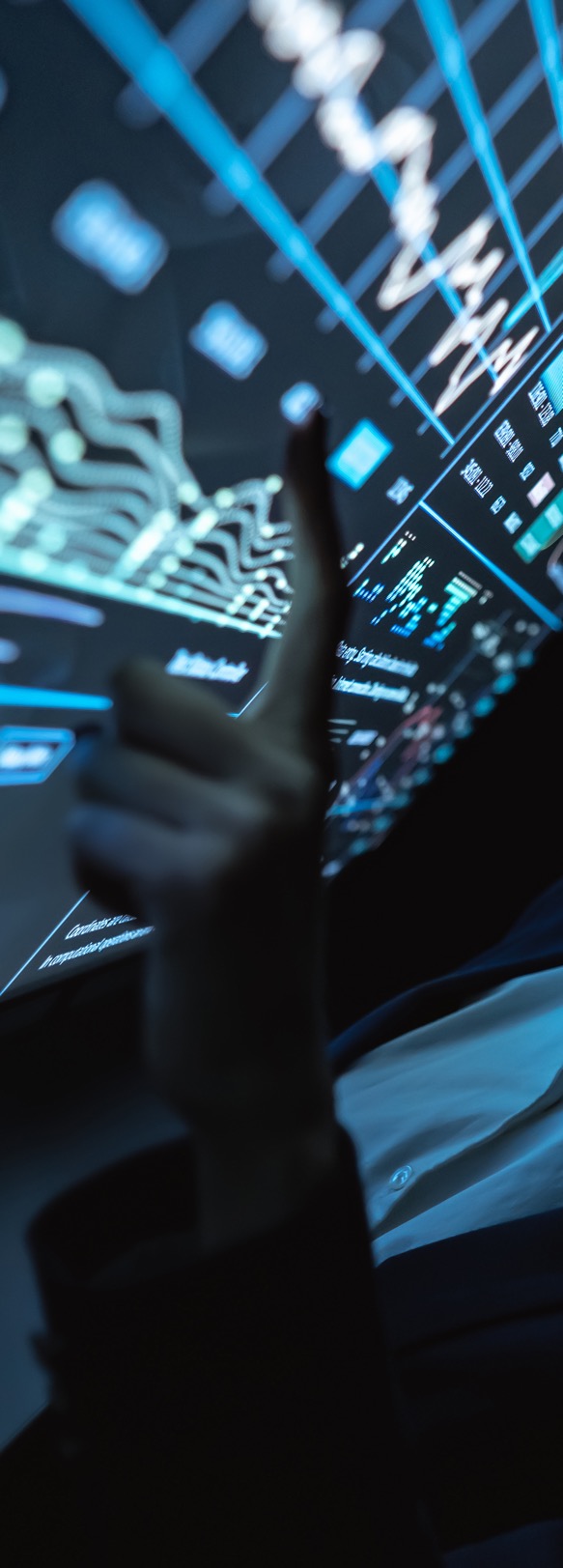 27
04
LEARNING ASSESSMENT FOR MODULE 3
28
To test your knowledge, finish this learning assessment as part of your overall grade for the course.Click here.
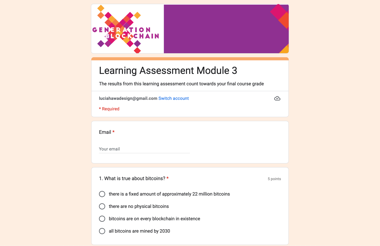 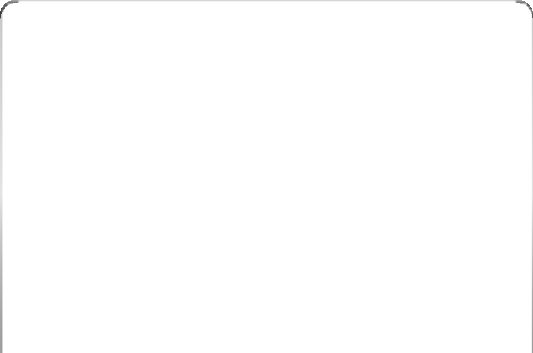 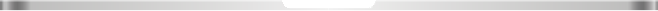 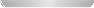 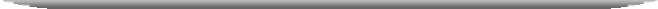 CLICK  TO VIEW
29
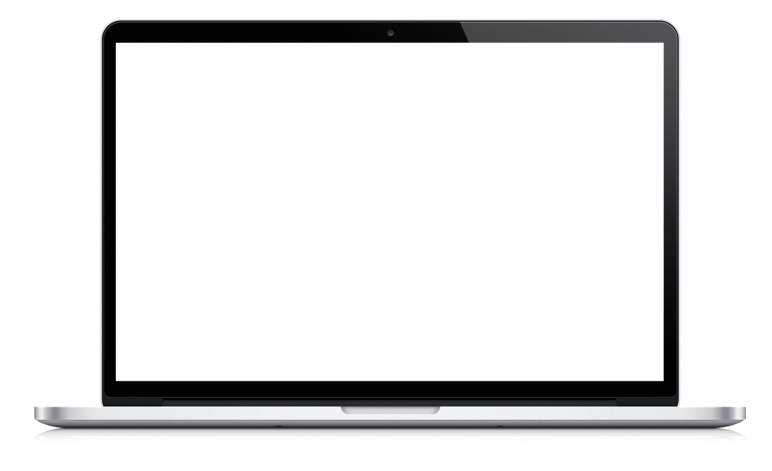 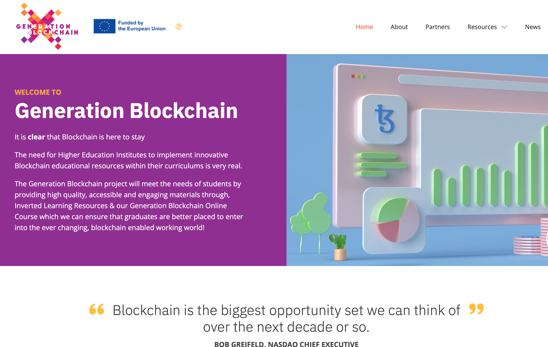 follow your journey
www.generationblockchain.eu
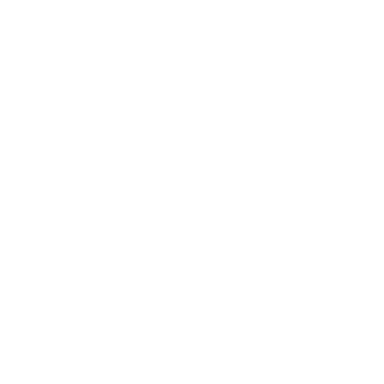